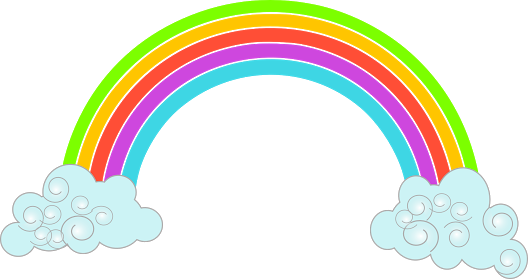 PROSIDINGKELOMPOK 2
Ahmad Aziz Arrizal		1417041004
Firyal Nurul Affifah		1417041028
Ipruddin Ependi 		1417041034
Nina Nurmala		1417041062
Rika Rahayu 			1417041070
Saputri Wahyuning Dewi	1417041078
Tria Permata Sari		1417041092
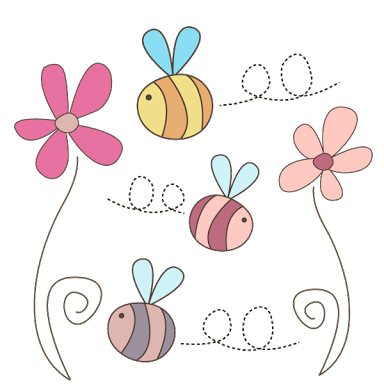 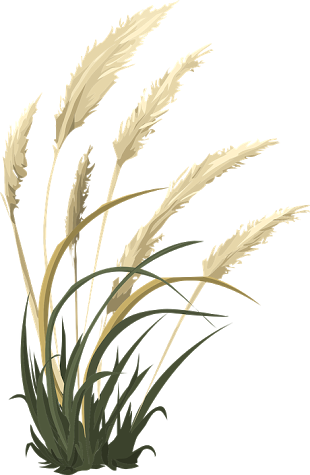 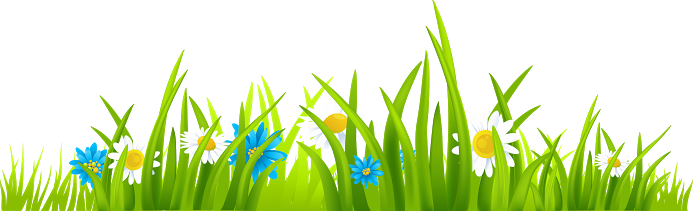 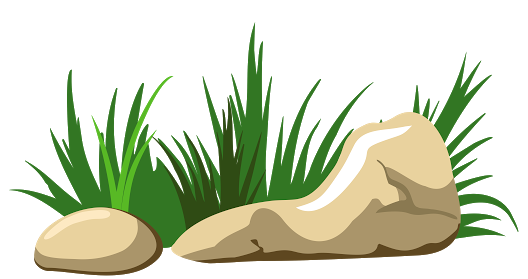 PROSIDING
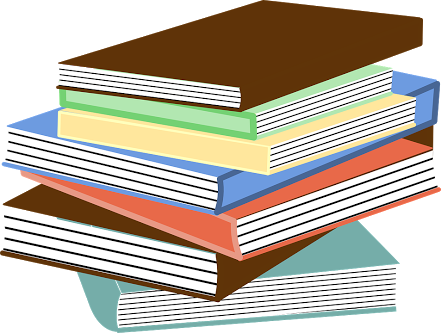 Prosiding adalah kumpulan dari paper akademis yang dipublikasikam dalam suatu acara seminar akademis.
Prosiding juga bisa diartikan sebagai kumpulan makalah atau artikel dalam kegiatan seminar atau konferensi di bidang tertentu, baik tingkat nasional maupun internasional.
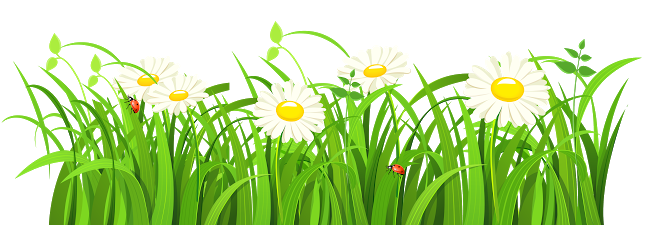 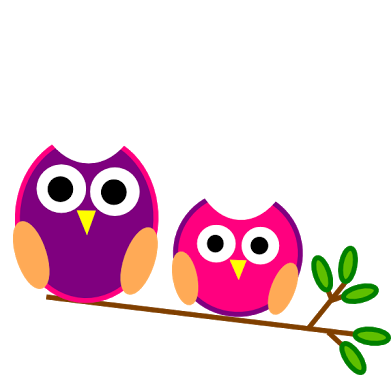 Prosiding mirip sekali dengan jurnal ilmiah baik dari
Segi bentuk
Kekhususan topik
Ataupun hal-hal sejenis
Yang membedakan biasanya prosiding adalah hasil dari konferensi ilmiah
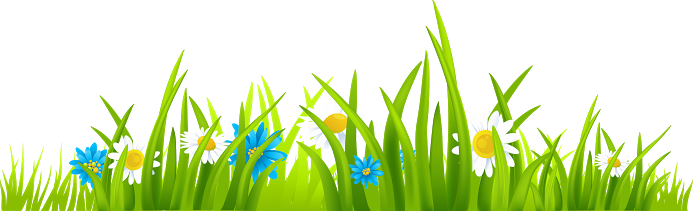 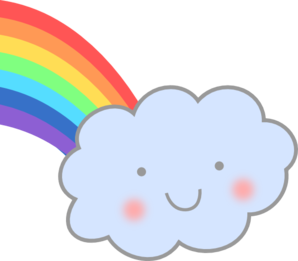 PERBEDAAN
Jurnal Ilmiah
Prosiding
Jurnal yang merupakan khusus untuk publikasi ilmiah.
Mengalami peer review.
Jurnal ilmiah memiliki tingkat level ke-ilmiahan yang cukup besar.
Biasanya  prosiding adalah hasil dari konferensi ilmiah.
Ada pula prosiding yang bahkan tidak mengalami peer review.
Prosiding memiliki tingkat level ke-ilmiahan yang lebih sedikit
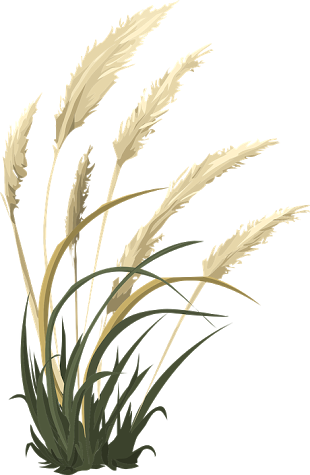 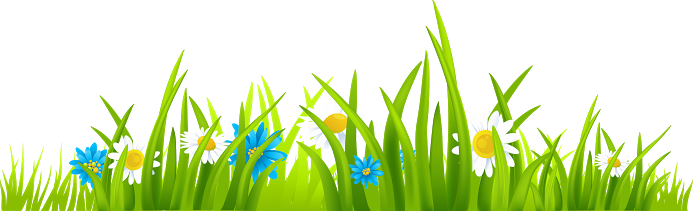 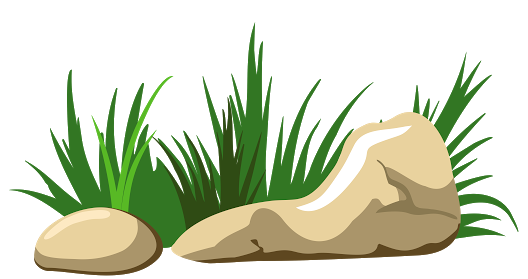 Proses review dalam prosiding merupakan kumpulan paper yang disusun oleh satu orang atau lebih, dengan membentuk tim editorial.
Prosiding dipublikasikan sendiri oleh institusi penyelenggara seminar, atau lewat publikasi akademik.
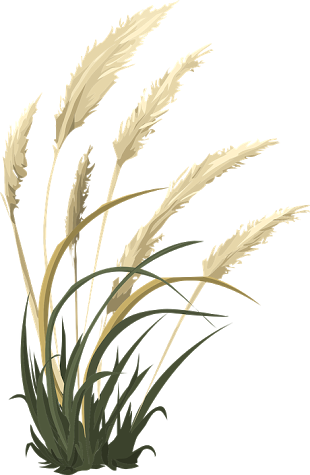 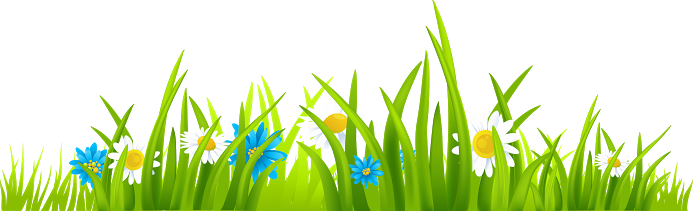 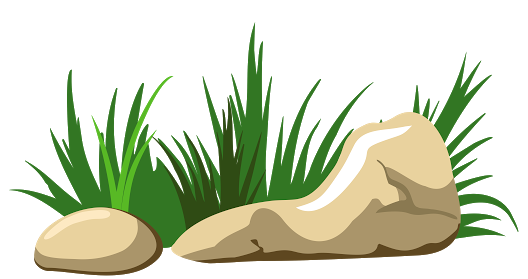 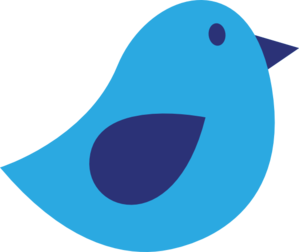 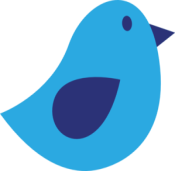 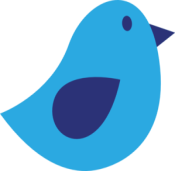 Prosiding menjadi salah satu target untuk mempublikasikan hasil penelitian atau gagasan.
Peraturannya prosiding memuat naskah hasil penelitian atau hasil tinjauan/gagasan yang sudah melalui proses seminar.
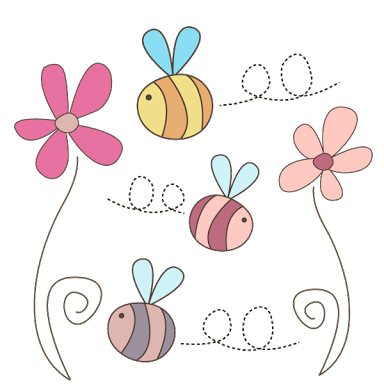 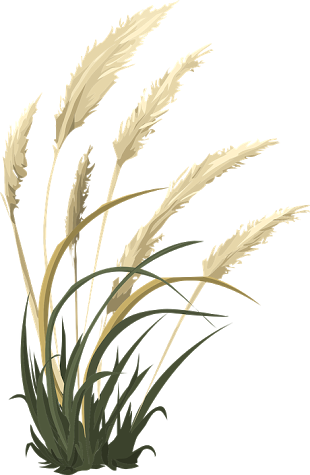 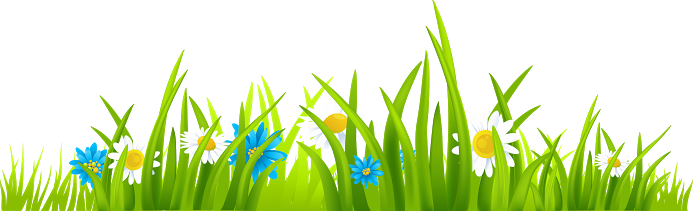 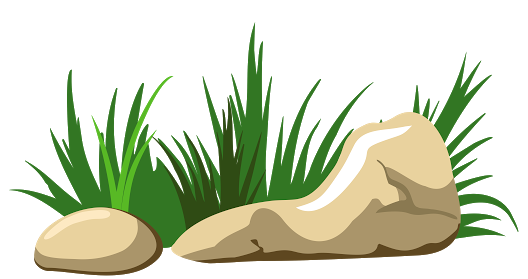 Unsur-unsur Penilaian Prosiding
Memenuhi seminar nasional. Seperti kriteria seminar nasional harus diikuti oleh 3 (tiga) instansi. Instansi identik level kementerian. Jadi tiga instansi itu akan terdiri dari peserta dari misalnya Kementerian Pertanian (Litbang Pertanian), Perguruan Tinggi, dan Pemerintah Daerah.
Prosiding dinilai baik jika peserta seminar dari luar instansi itu harus memenuhi kuota 30% dari total peserta.
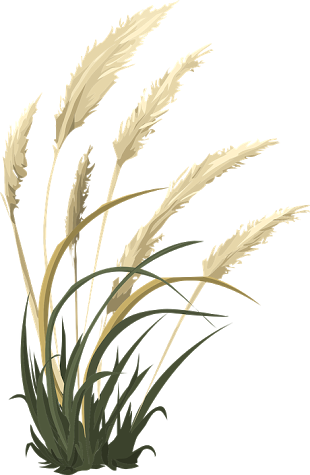 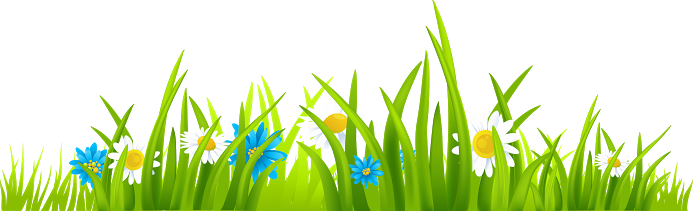 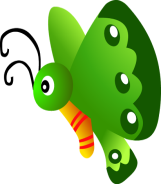 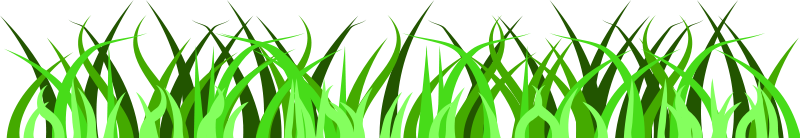 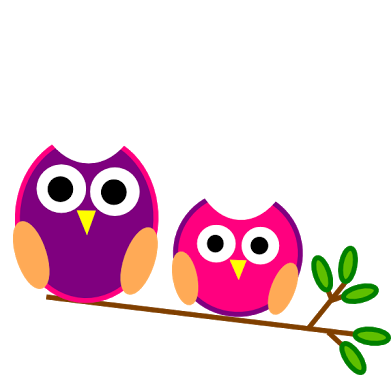 2.  Unsur-unsur yang dilihat didalam prosiding yaitu
ISBN
Penyunting
Kata Pengantar
Isi Naskah
Daftar Pustaka, dan
Daftar peserta.
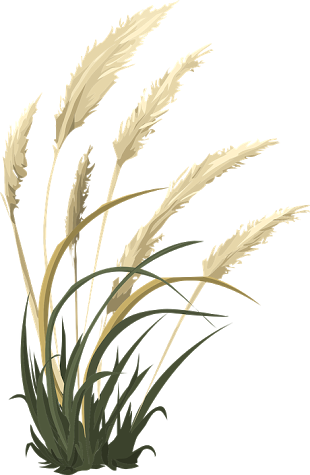 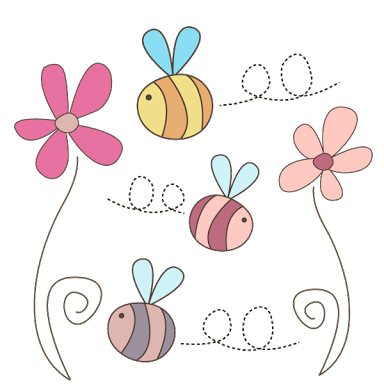 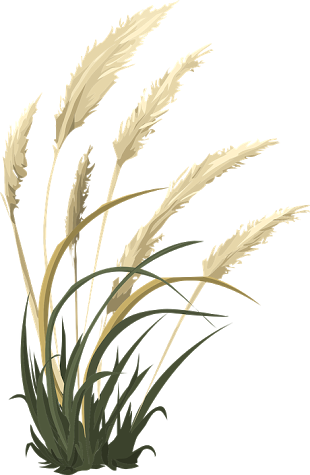 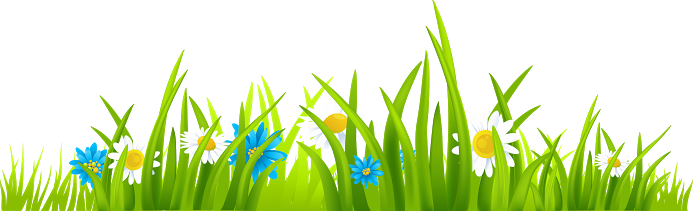 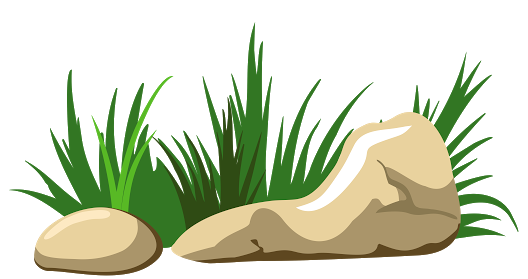 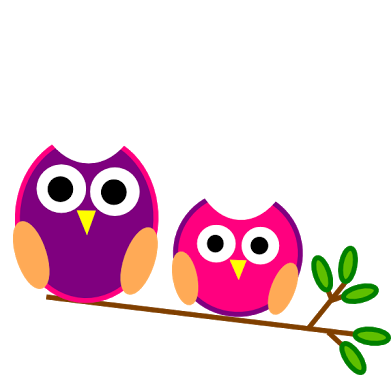 TERIMAKASIH
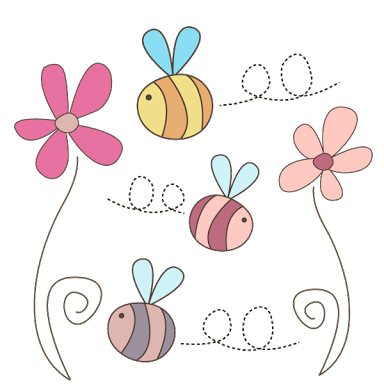 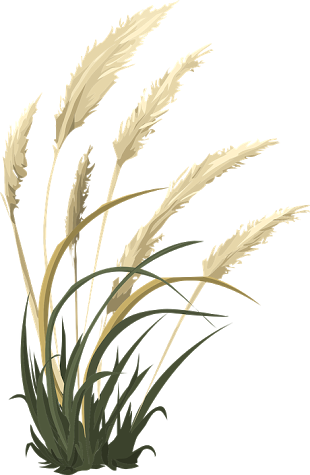 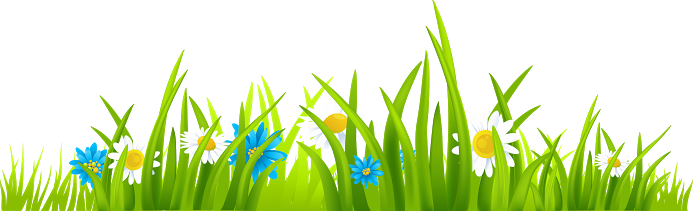 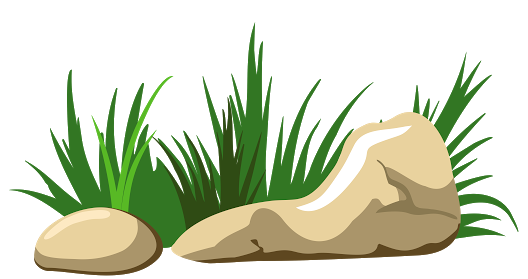 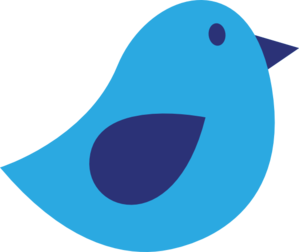 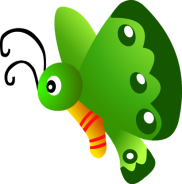 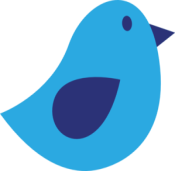 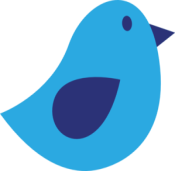